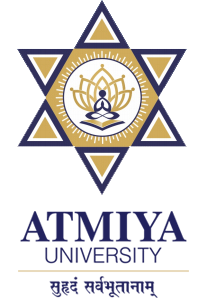 Some Output Options
The data has been output using a WriteLine( ) statement, it has been displayed using the default format.
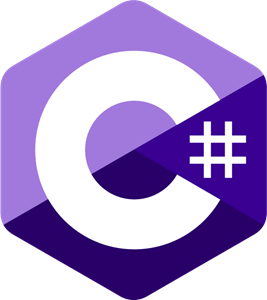 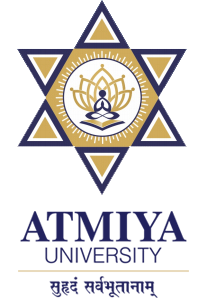 Introduction
When outputting lists of data, you have been separating each part of the list with a plus sign, as shown here:
	Console.WriteLine("You ordered " + 2 + " items at $" + 3 + " each.");
For a floating-point value, you can’t control the number of decimal places displayed. Consider the following statement:
	Console.WriteLine("Here is 10/3: " + 10.0/3.0);
Output:
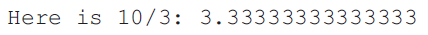 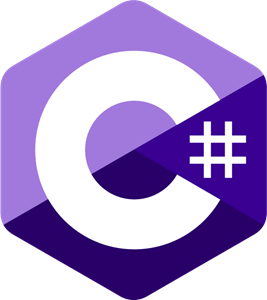 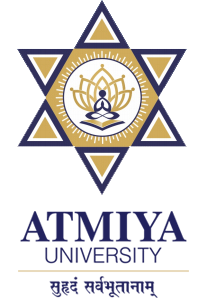 Introduction
To control numeric data,
	WriteLine(“format string”, arg0, arg1, ... , argN);
In this version, the arguments to WriteLine( ) are separated by commas and not + signs.
The format string contains two items: regular, printing characters that are displayed as-is, and format specifiers. Format specifiers take this general form: {argnum, width: fmt}
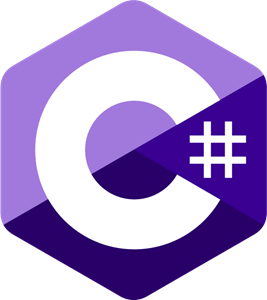 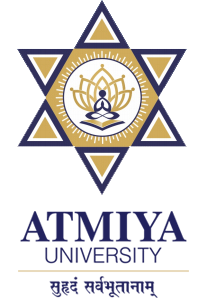 Introduction
Here, argnum specifies the number of the argument (starting from zero) to display. The minimum width of the field is specified by width, and the format is specified by fmt. The width and fmt are optional.
	Console.WriteLine("February has {0} or {1} days.", 28, 29);
Output:
	
As you can see, the value 28 is substituted for {0}, and 29 is substituted for {1}.
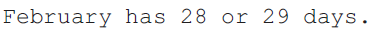 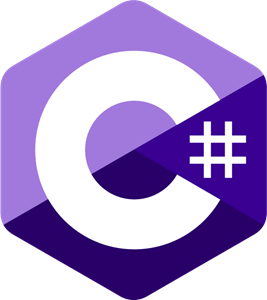 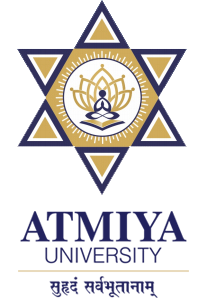 Introduction
Example:	
	Console.WriteLine("February has {0,10} or {1,5} days.", 28, 29);
Output:
	
As you can see, spaces have been added to fill out the unused portions of the fields.
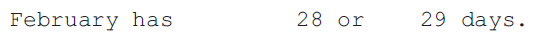 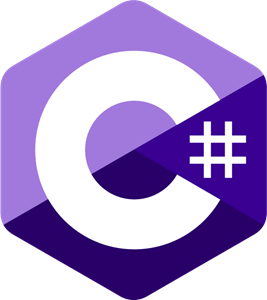 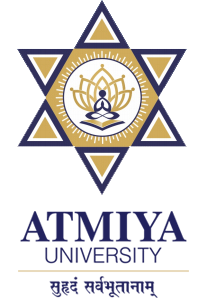 Introduction
int i;
Console.WriteLine("Value\tSquared\tCubed");
for(i = 1; i < 5; i++)
	Console.WriteLine("{0}\t{1}\t{2}", i, i*i, i*i*i);
Output:
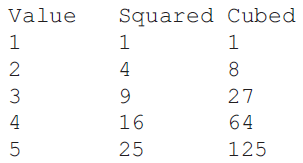 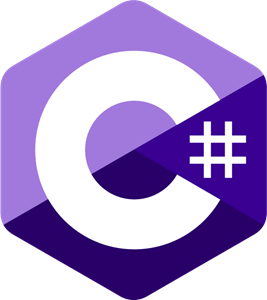 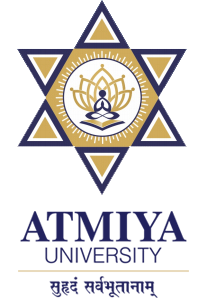 Introduction
Using #s to mark the digit positions and also specify the decimal point and commas.
Example:
	Console.WriteLine("Here is 10/3: {0:#.##}", 10.0/3.0);
Output:
Example:
	Console.WriteLine("{0:###,###.##}", 123456.56);
Output:
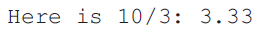 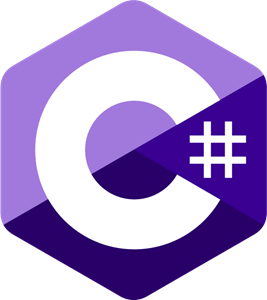 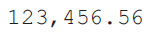 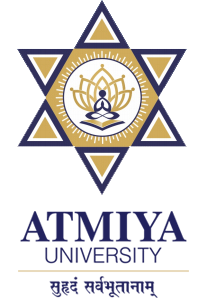 Introduction
The C format can be used to improve the output from the price discount program. 
If you want to display monetary values, use the C format specifier.
	decimal balance;
	balance = 12323.09m;
	Console.WriteLine("Current balance is {0:C}", balance);
Output:
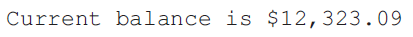 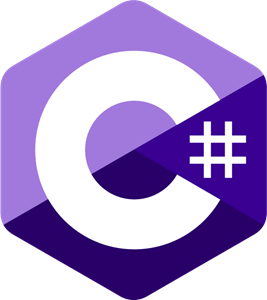 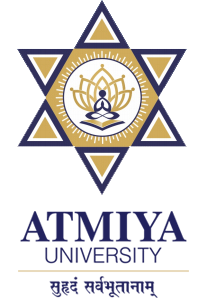 Thank You
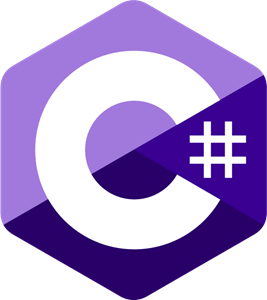